State Board 2025 Strategic Plan, Legislative Agenda, and Research Agenda
The mission of the Arizona State Board of Education is to develop successful citizens through robust public education
Ongoing Board Responsibilities
Rulemaking 
Legislative Action and Support 
A-F Accountability System 
Evaluate and Refine – ATAC/AATAC 
Adopt Business Rules
Establish Cut Scores 
Evaluate Appeals 
Educator Discipline 
Training 
Investigations 
Enforcement 
PPAC 
Empowerment Scholarship Accounts
Handbook Approval
Appeals 
Certification Oversight 
CAC 
Educator Preparation Programs
Constituent Services 
Research
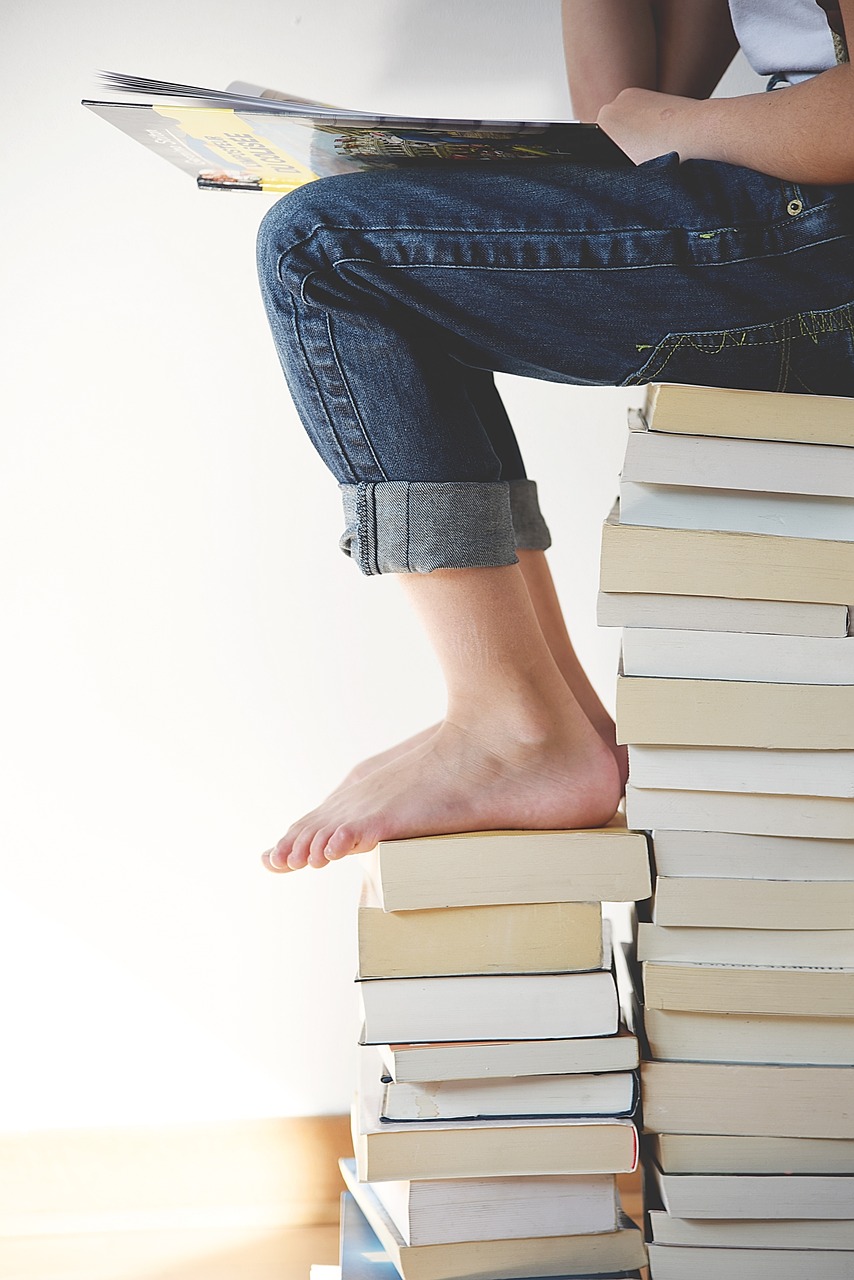 Priority 1: Teacher Recruitment and Retention
Priority 2: Early Literacy
Priority 3: Postsecondary Access, Matriculation, and Persistence
Priority 4: Special Education
Priority 5: K-12 and Workforce Alignment
State Board Legislative Priorities 2025
The mission of the Arizona State Board of Education is to develop successful citizens through robust public education
Prior Year Legislative Review
SB1560 (Passed): Grants the Board’s Investigative Unit equal authority for certificated and noncertificated educators related to reciprocal discipline. Allows an earlier window for noncertificated educator investigations that strengthens confidence in hiring practices for districts and charter schools. 
K-5 Early Literacy Endorsement: Collaborated with legislators and stakeholder groups to retain the K-5 Early Literacy Endorsement. Reinforced the critical importance of equipping educators with evidence-based literacy instruction training.
Teacher Recruitment and Retention Report: Collaborated with the Governor’s Office, ADE, and legislative leaders to design an annual report that provides key insight and statewide data related to teacher recruitment and retention (to be presented at the January SBE meeting).
Provided Technical Expertise to the Legislature: Delivered timely technical information, analysis, and feedback on issues impacting the Board, ensuring legislators were equipped to make informed decisions.
Proposed 2025 Legislative Agenda
Overall: Providing the Legislature with information and technical assistance related to the Board and Arizona’s K-12 Education System.
Teacher Recruitment and Retention: As appropriate, supporting legislation aimed at attracting, retaining and supporting high-quality teachers; recommending the restoration/increase of funding for the Arizona Teacher’s Academy; supporting legislation to increase educator and classified staff pay; and supporting legislation to provide greater incentives for college students to become teachers.
Early Literacy: Supporting legislation consistent with the Board’s drive to improve early literacy and opposing legislation that seeks to minimize early literacy policies, such as Move on When Reading and the K-5 Literacy Endorsement. (*This priority shall include the Board’s K-3 Early Literacy Subcommittee legislative recommendations pending adoption on 12/9/24.)
Postsecondary Matriculation: Supporting legislation that increases access for students to postsecondary pathways, especially students from vulnerable populations; the recovery of prior year of dual enrollment funding; and the increase of funding related to efforts to increase the amount of school guidance counselors in schools.
Research Plan 2025
The mission of the Arizona State Board of Education is to develop successful citizens through robust public education
Purpose
This research plan identifies areas of interests within the Board’s priorities established for 2025. 
While other research will be conducted in 2025 related to the Board’s ongoing responsibilities, this plan encourages Board members to identify research questions and interests that enable the success of the Board’s strategic and legislative priorities.
Research Topics
K-12 and Workforce Alignment
The Board will analyze data related to the connection between K-12 and the workforce to make data-driven decisions on future actions through collaboration with other partners.
Teacher Recruitment and Retention
Through collaborating with other partners, the Board will identify schools that are having success recruiting and retaining teachers to build and disseminate a list of best practices for Arizona schools.
The Board will complete the annual Teacher Recruitment and Retention Report in collaboration with other partners.
The Board will analyze education preparation pathway data gathered by ADE, AC4, and ABOR to identify successful programs in alignment with the Board’s priority to inform policy makers and target funding and supports.
Postsecondary Access, Matriculation, and Persistence
Through data monitoring and within A-F, the Board will support statewide initiatives to promote FAFSA completion.
The Board will identify high schools with proven success in postsecondary matriculation and performance to develop, disseminate, and support and monitor the implementation of a list of successful strategies in collaboration with other partners.